A
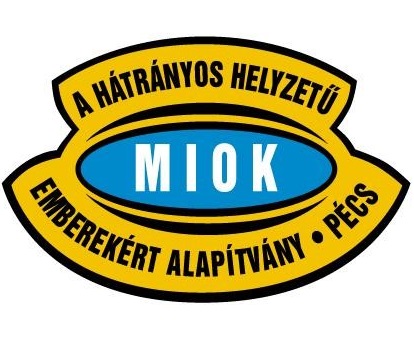 Meszesi Tanodája
A mi tanodánk
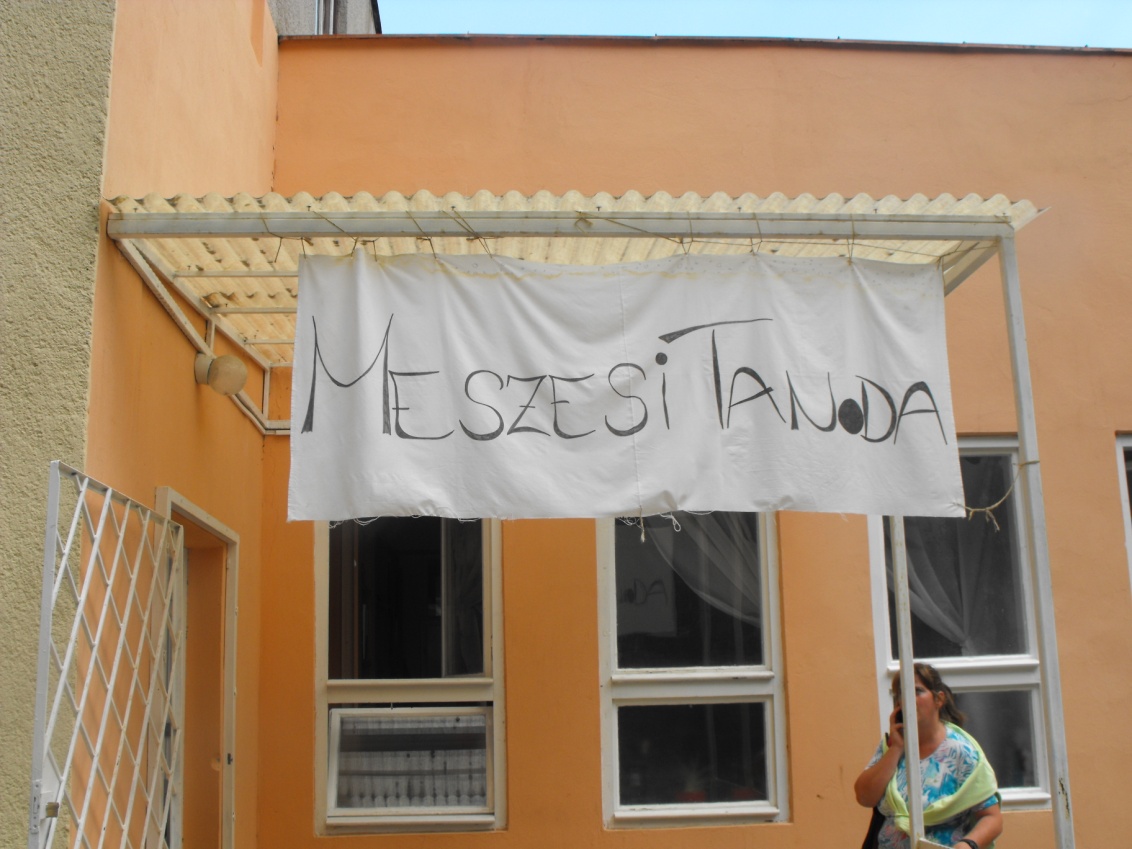 Pécs, Pákolitz I. u. 33. sz.
Együtt vagyunk, sok jó ember kis helyen is…
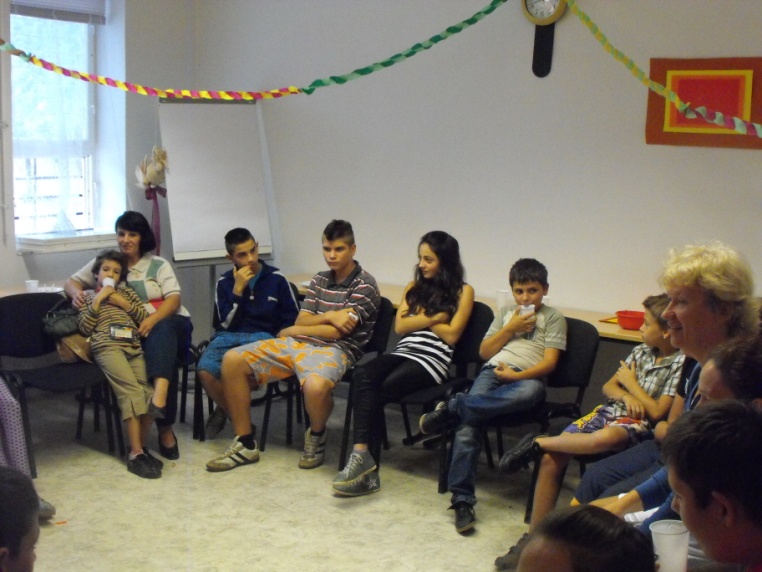 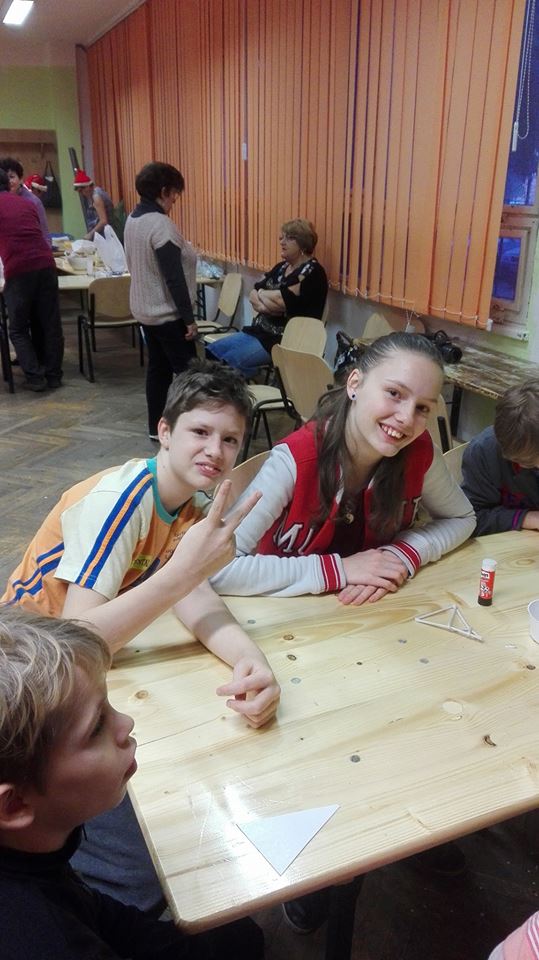 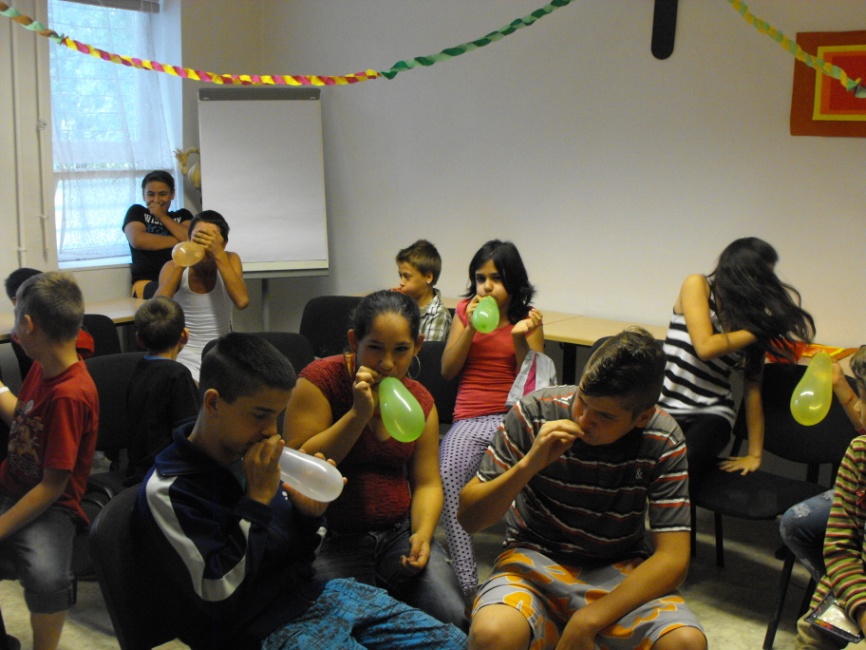 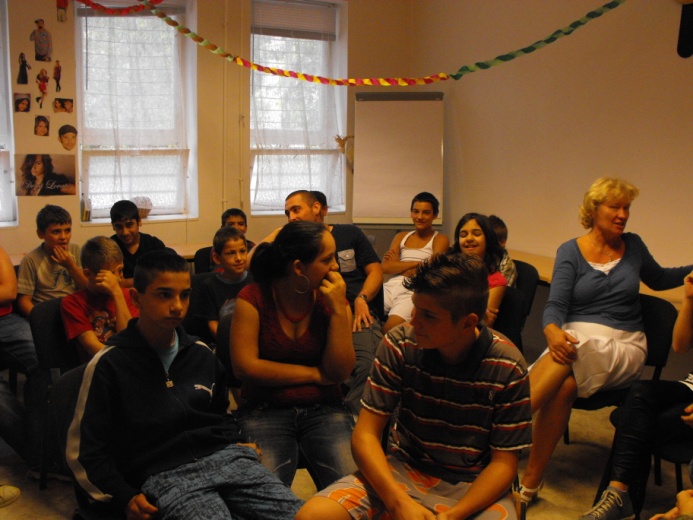 Tanulunk
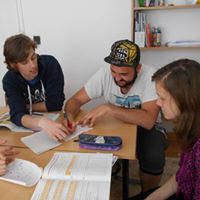 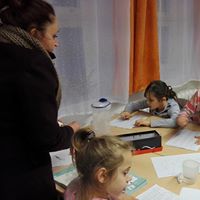 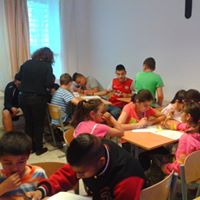 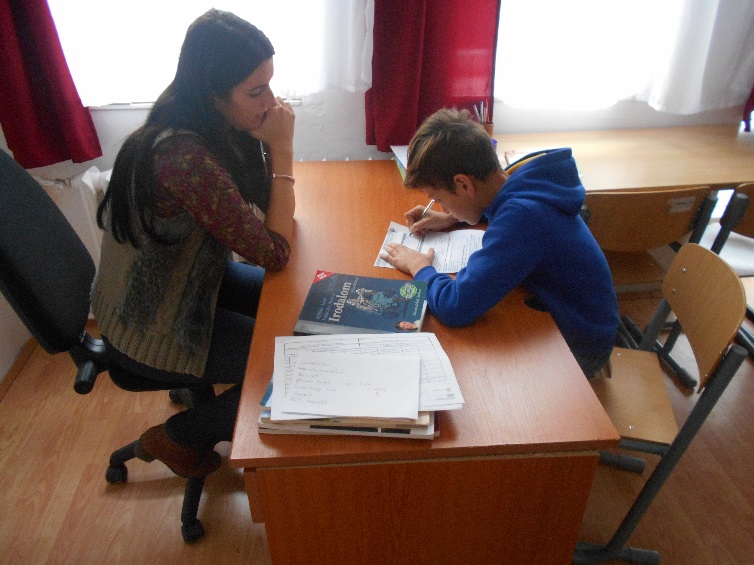 Nagyon figyelünk!
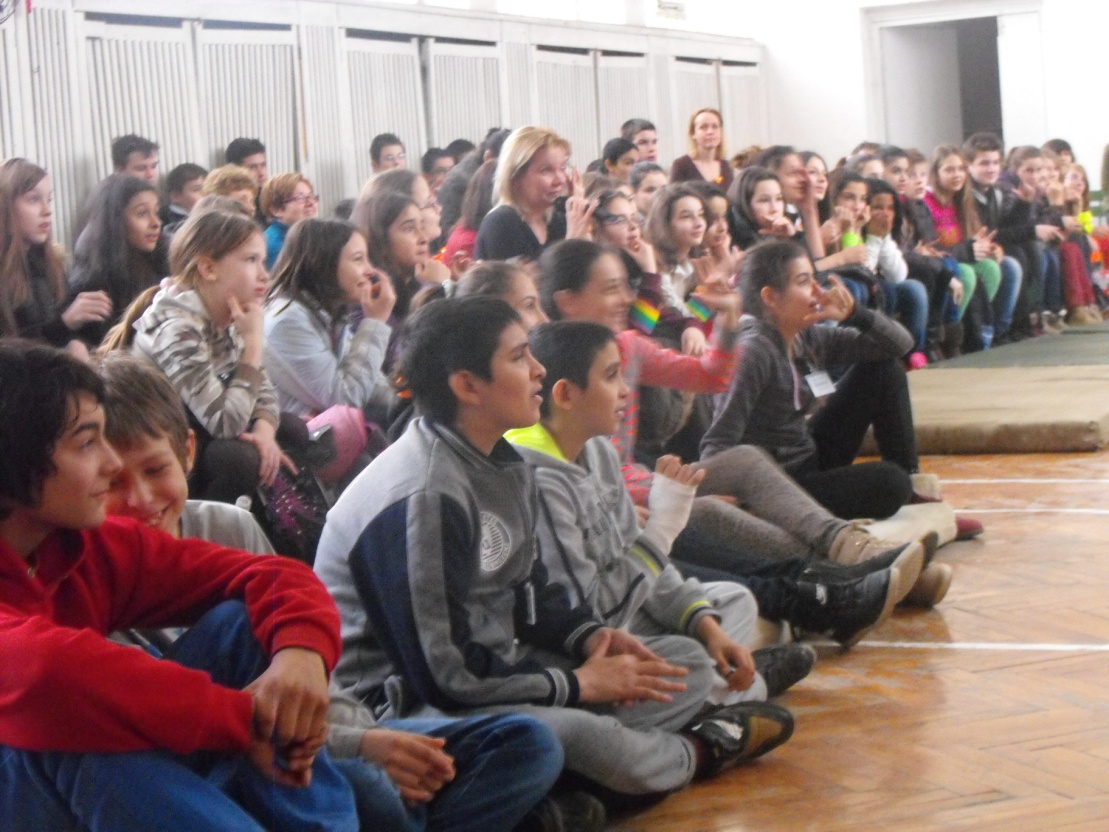 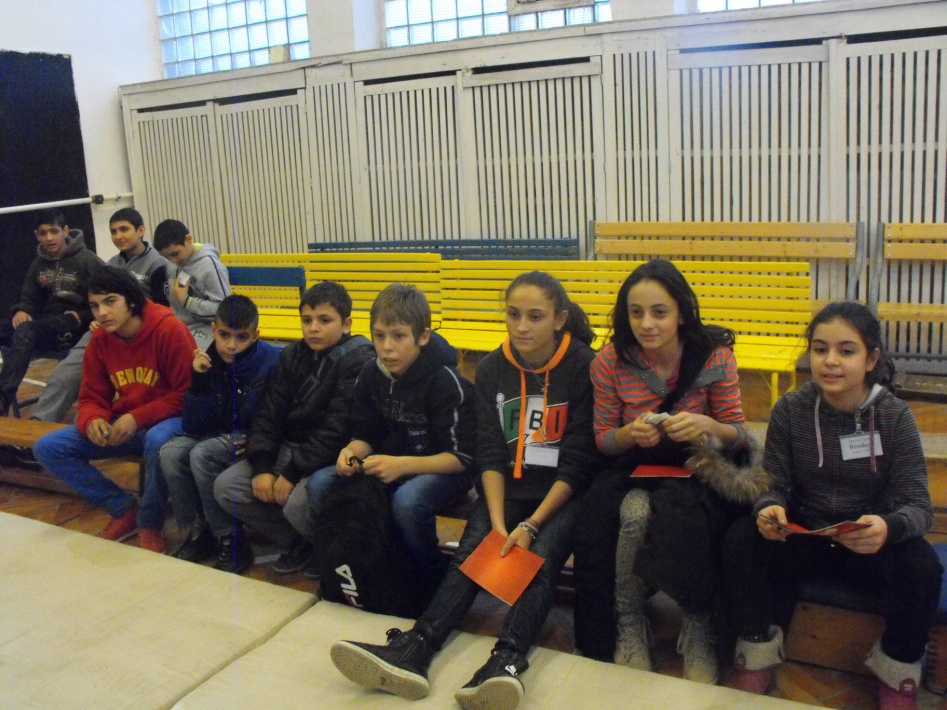 Játszunk is
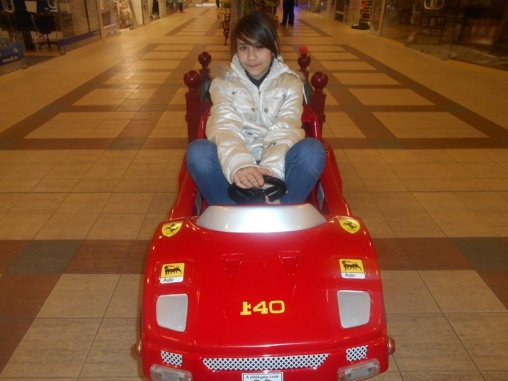 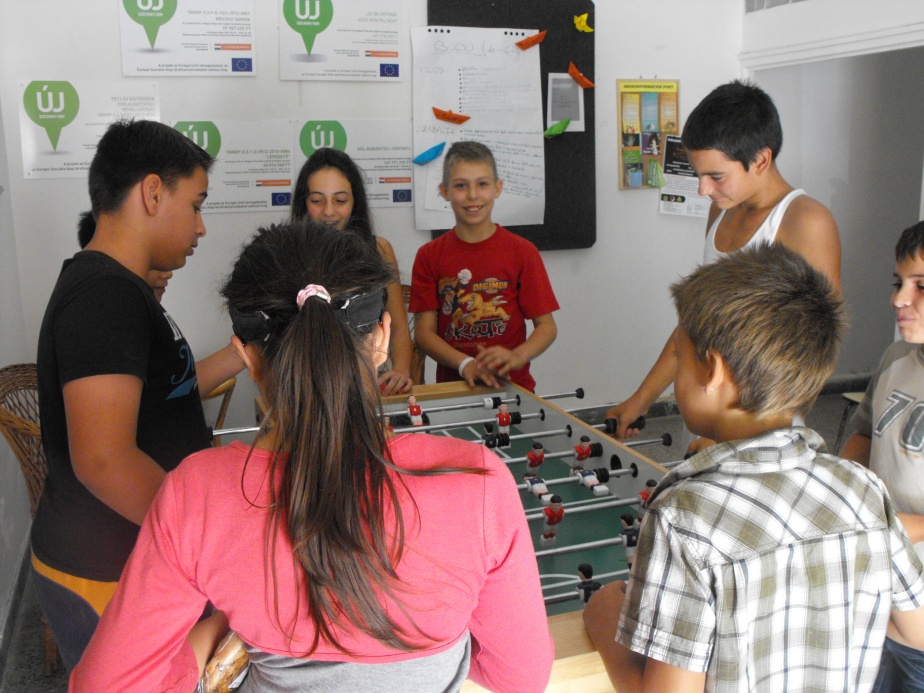 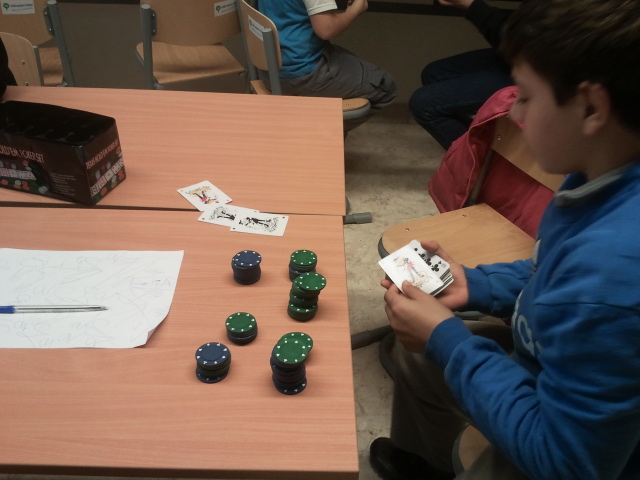 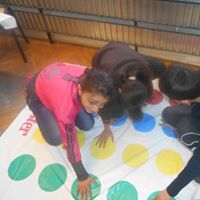 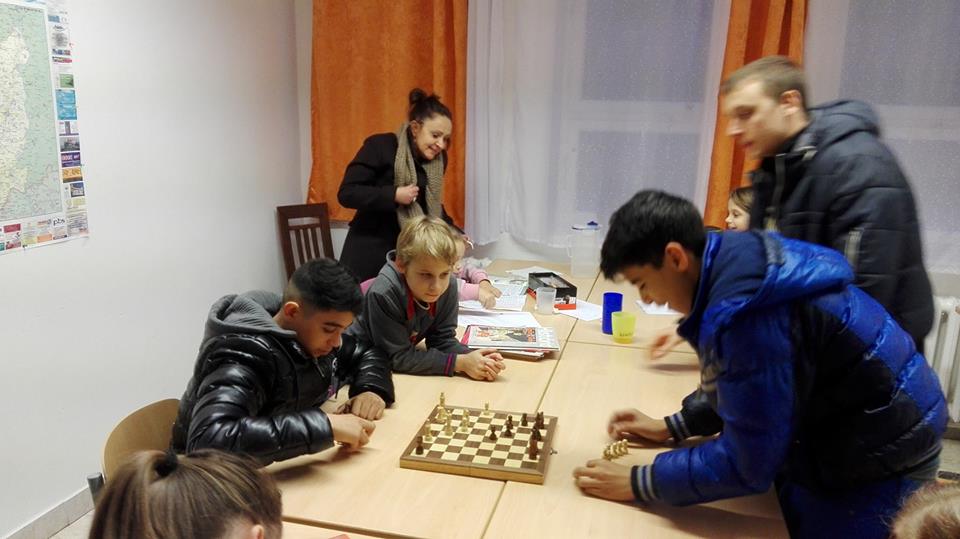 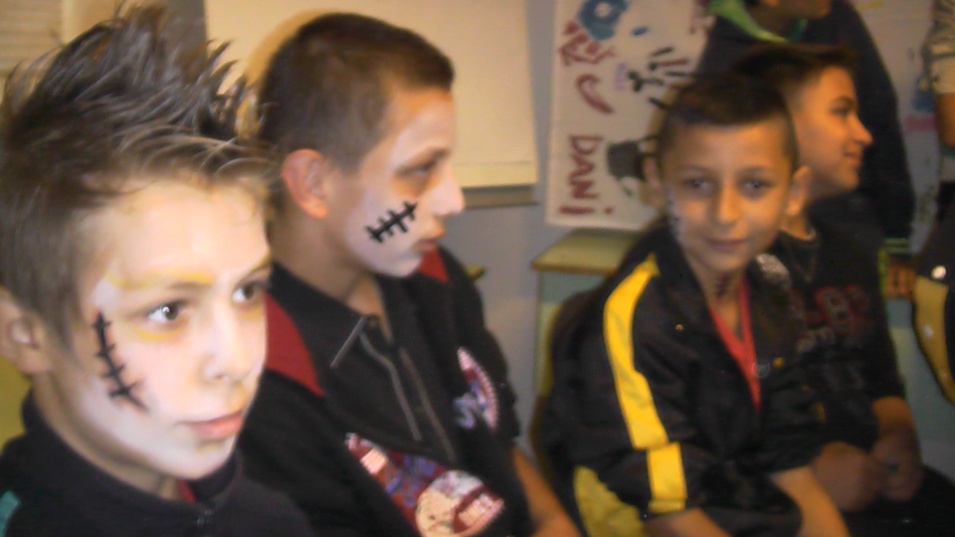 Kreatívan ügyeskedünk
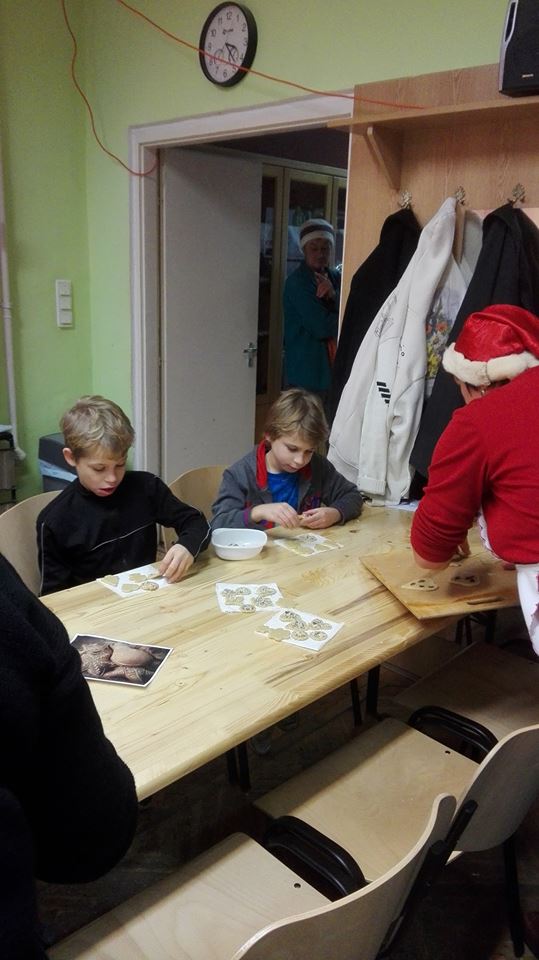 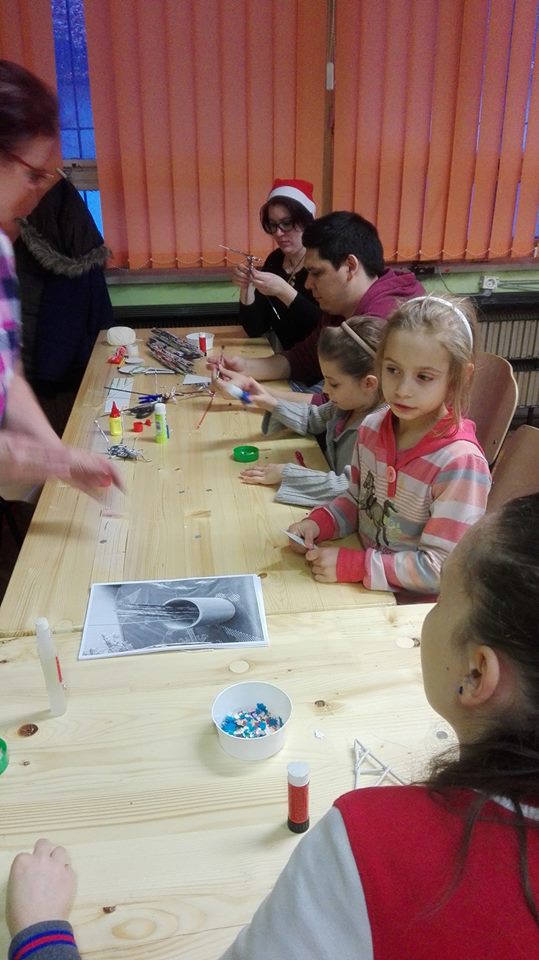 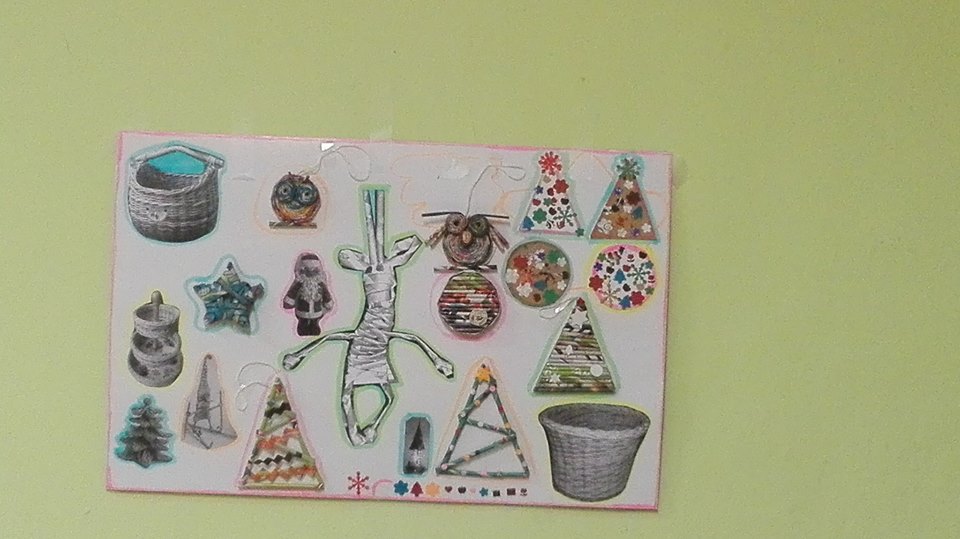 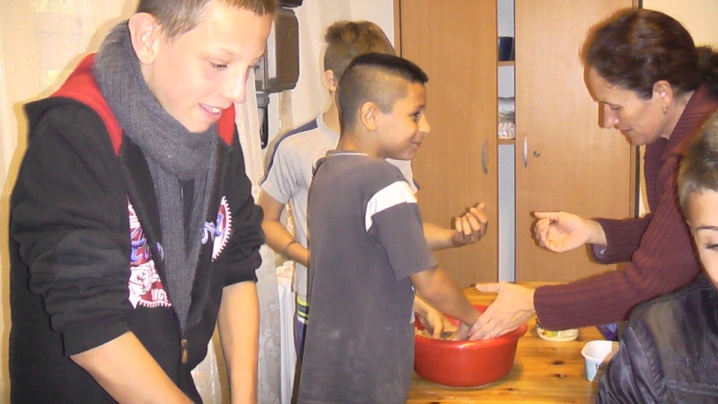 Vendégségben jártunk, és vendégeket fogadtunk
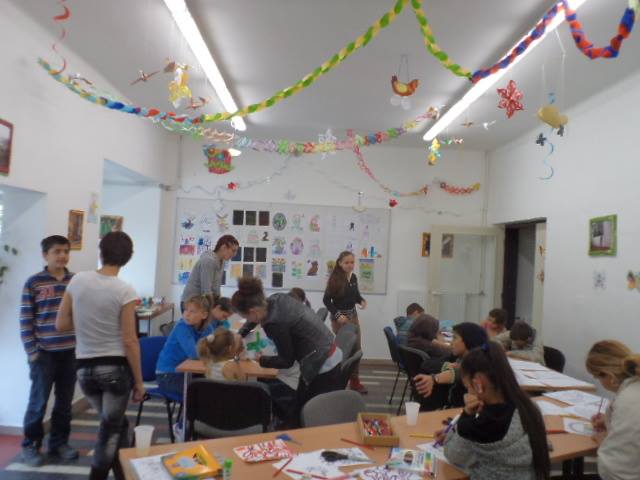 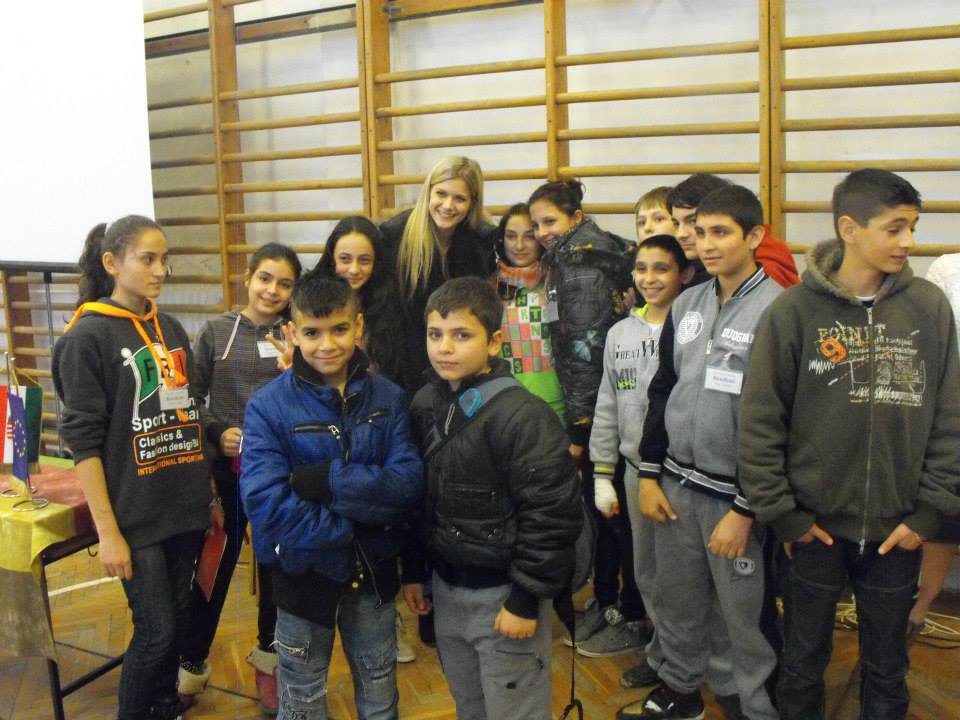 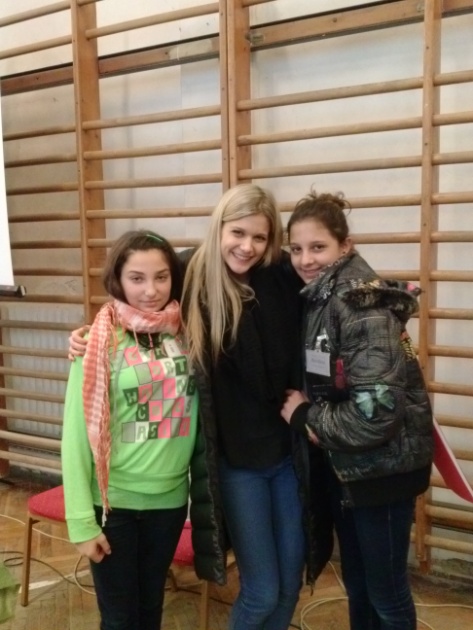 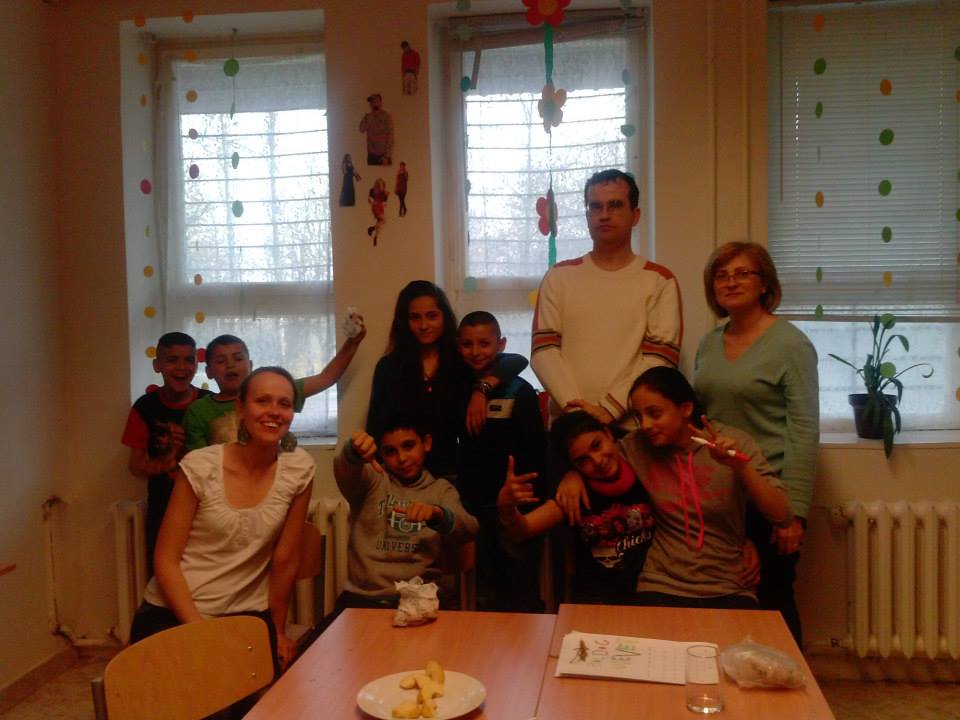 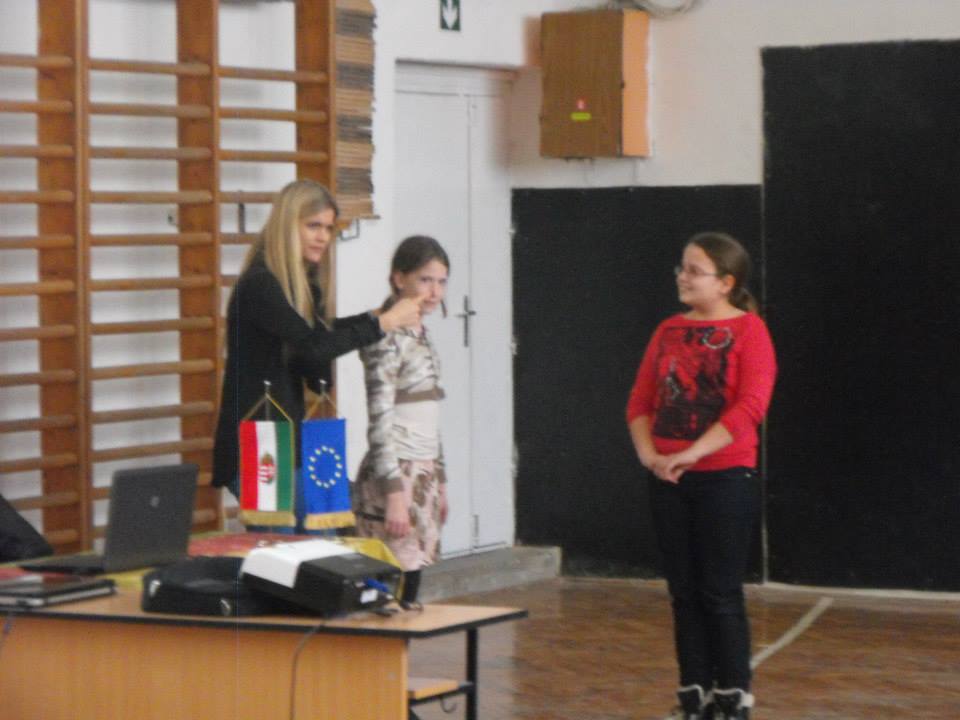 Megmutattuk, ki, mit tud
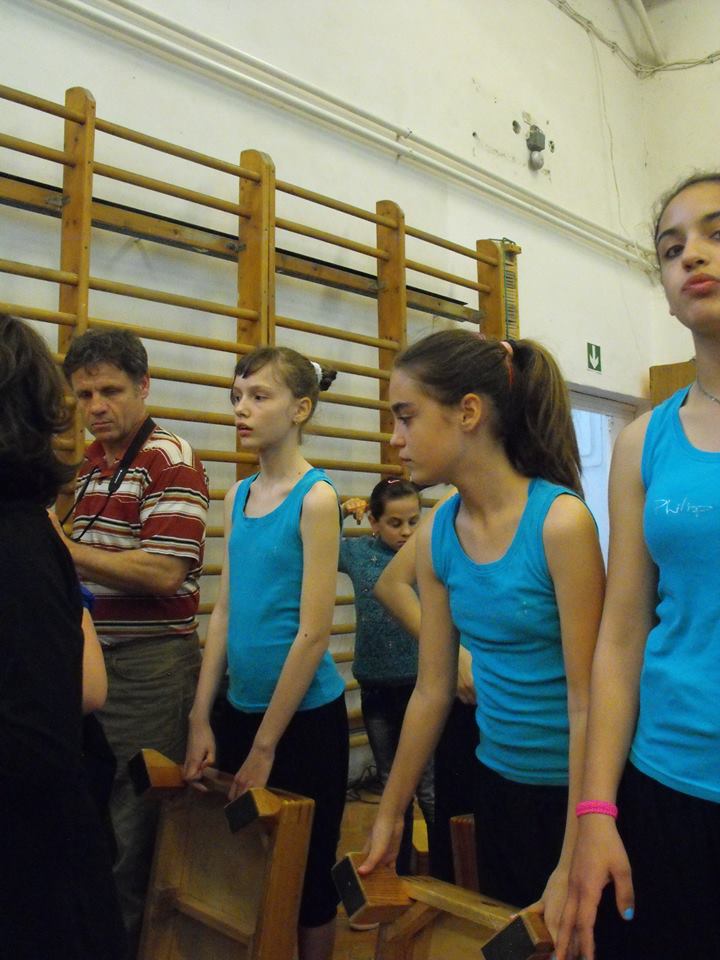 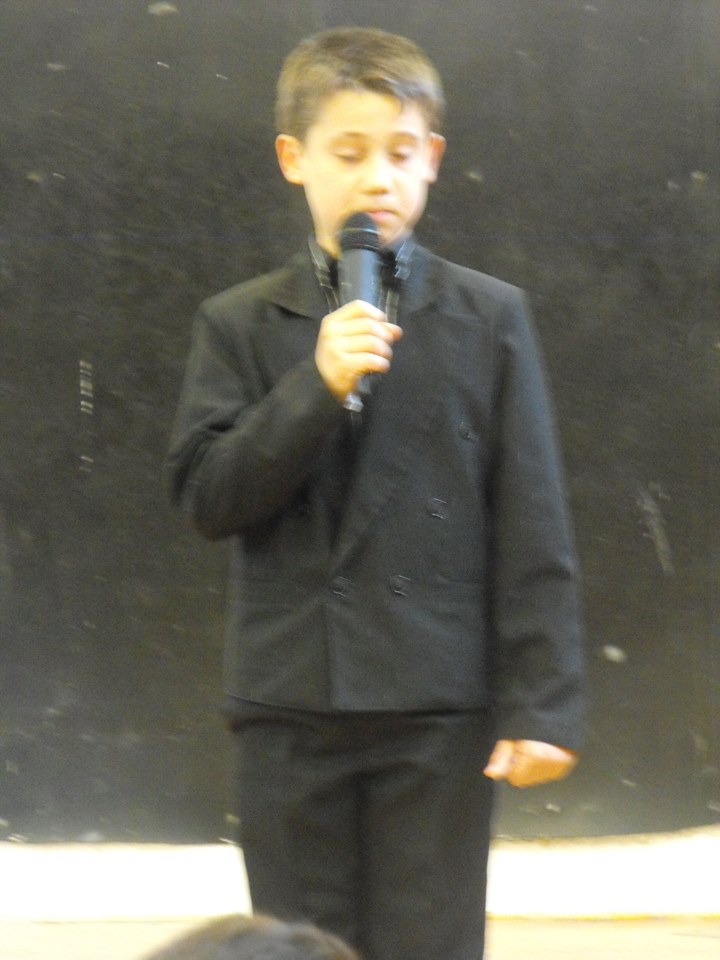 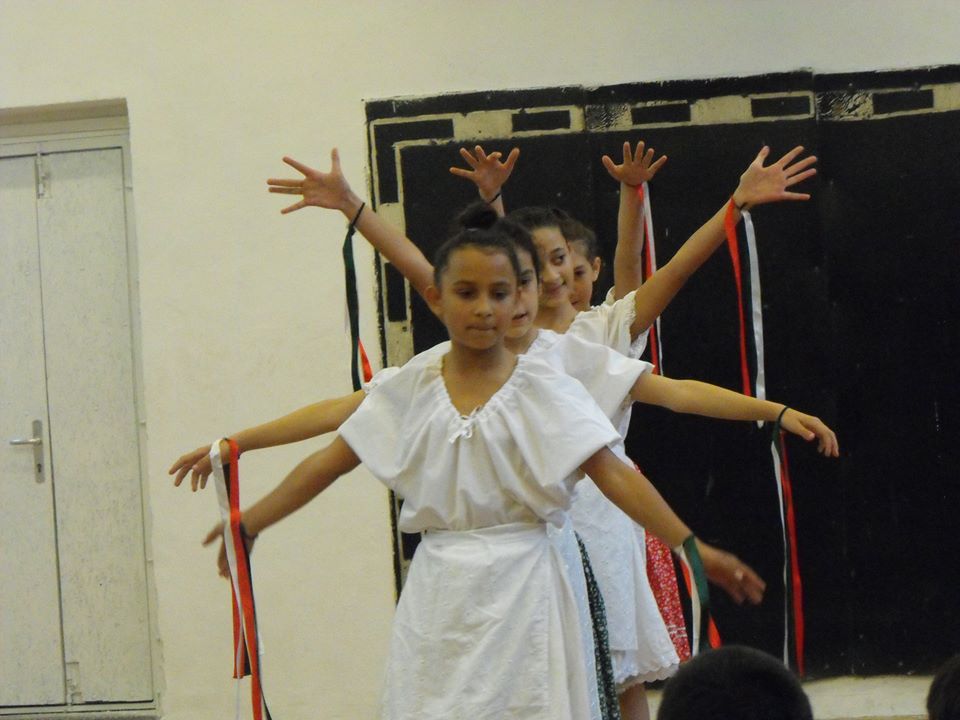 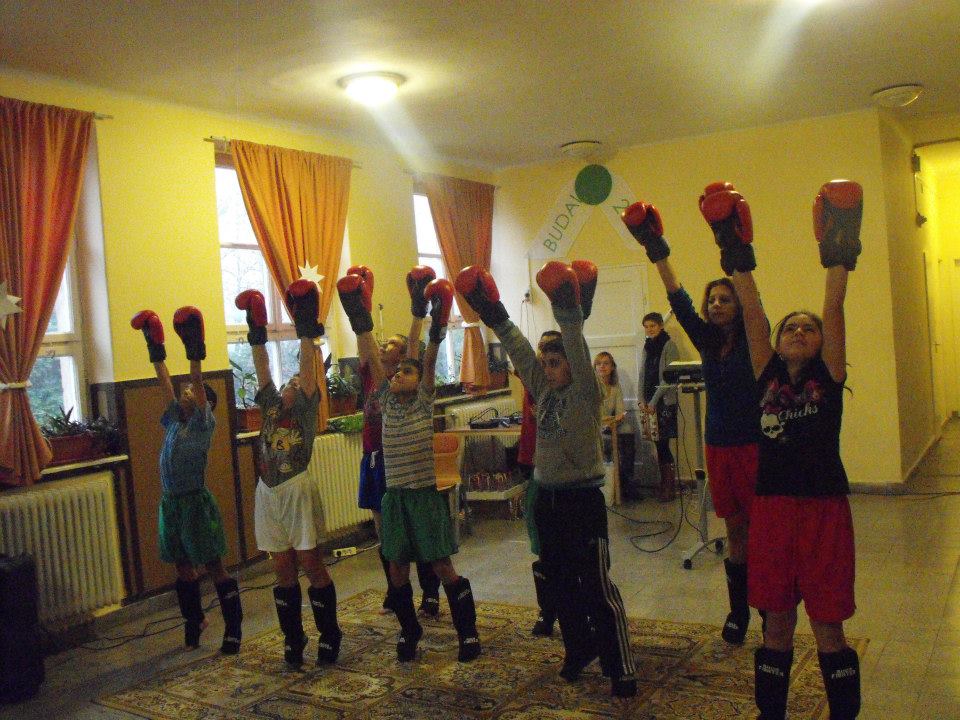 Néha kiruccanunk
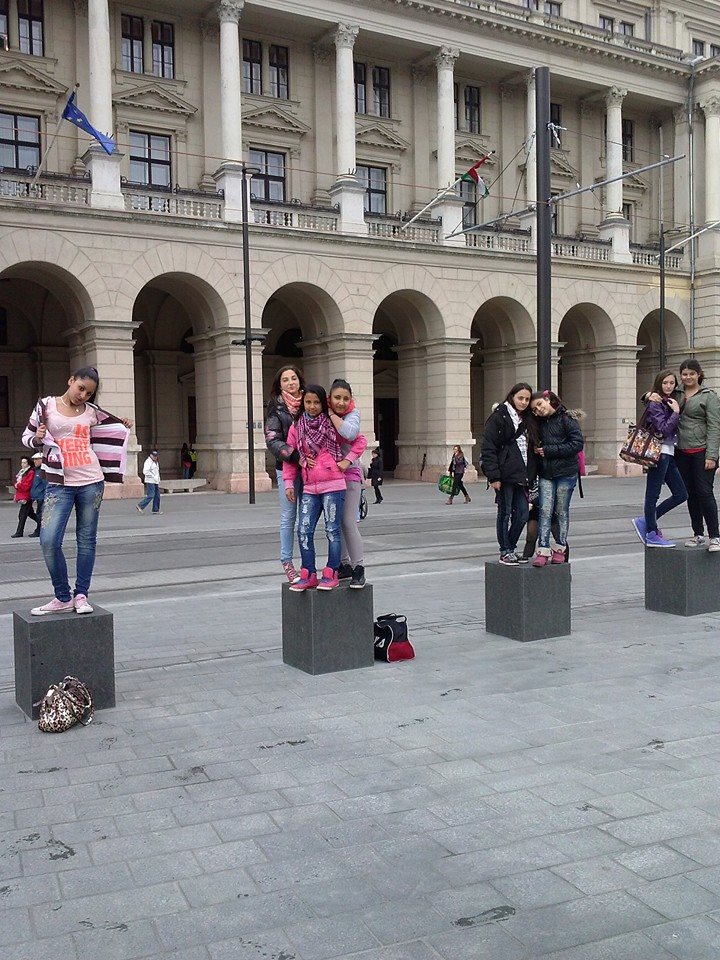 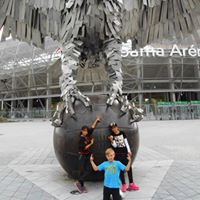 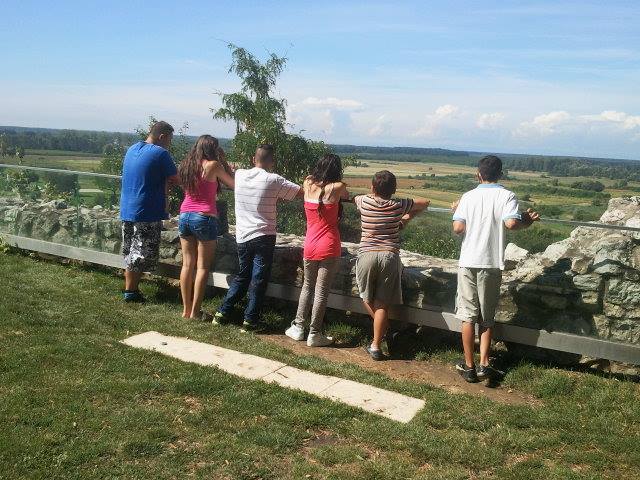 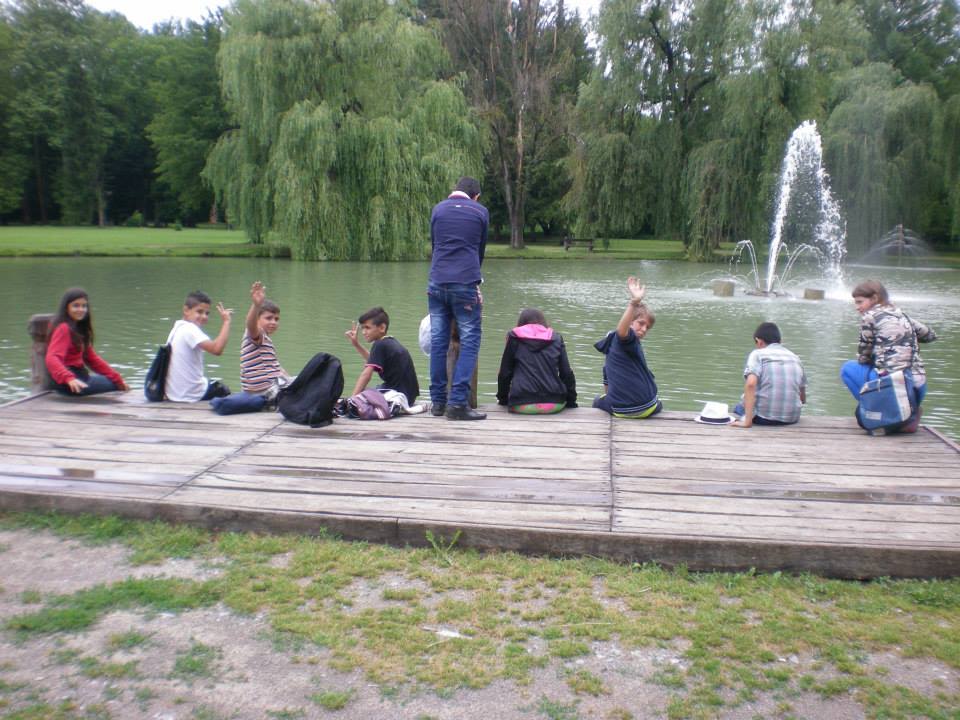 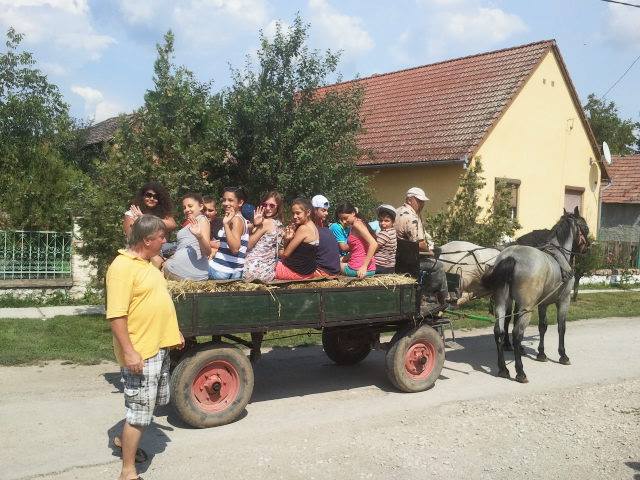 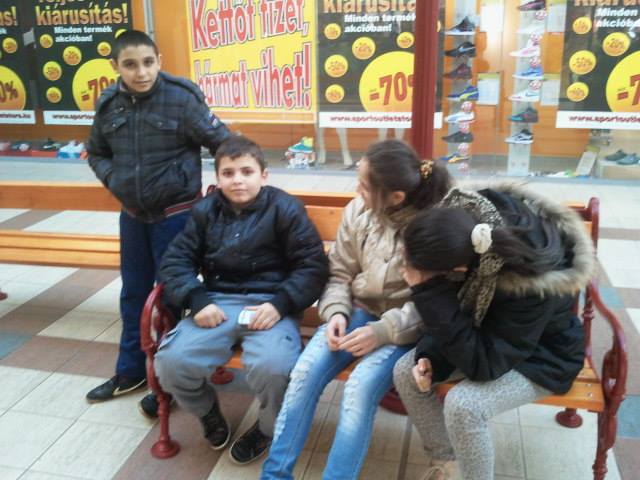 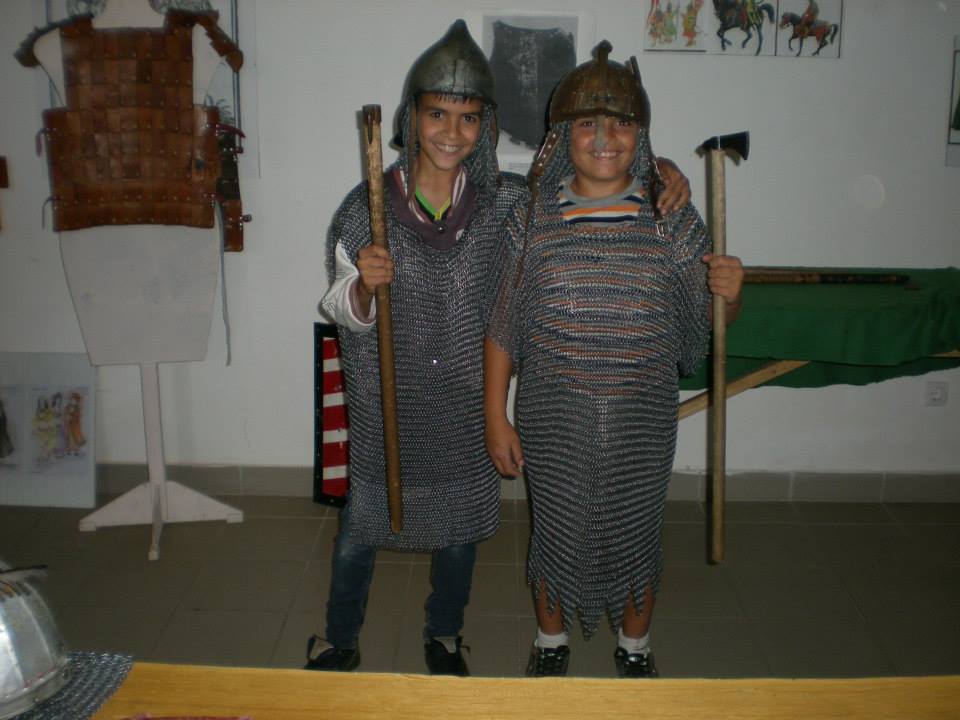 Mindent megnézünk
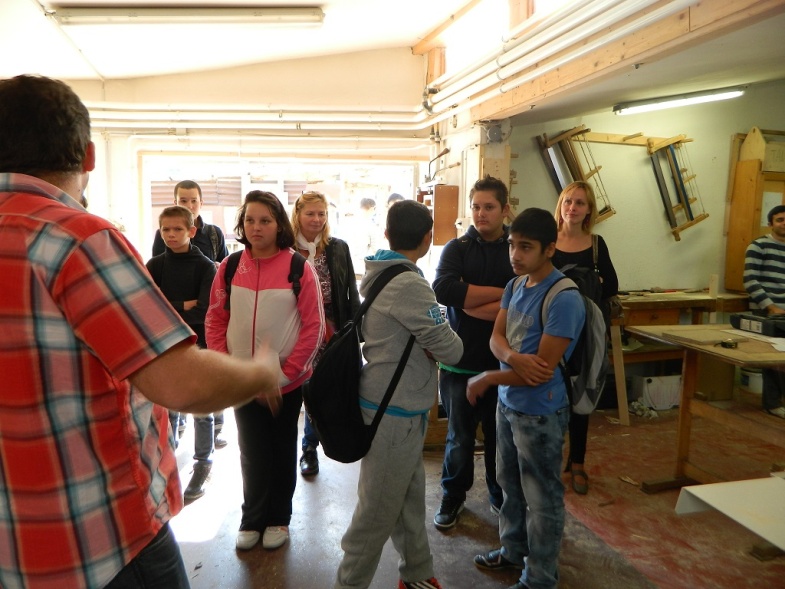 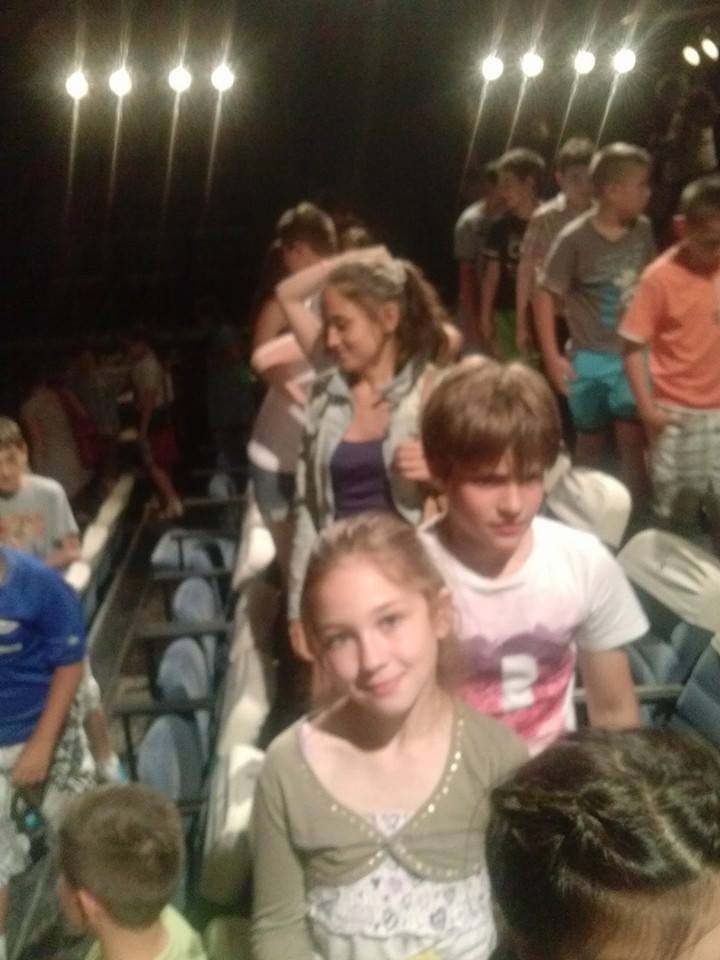 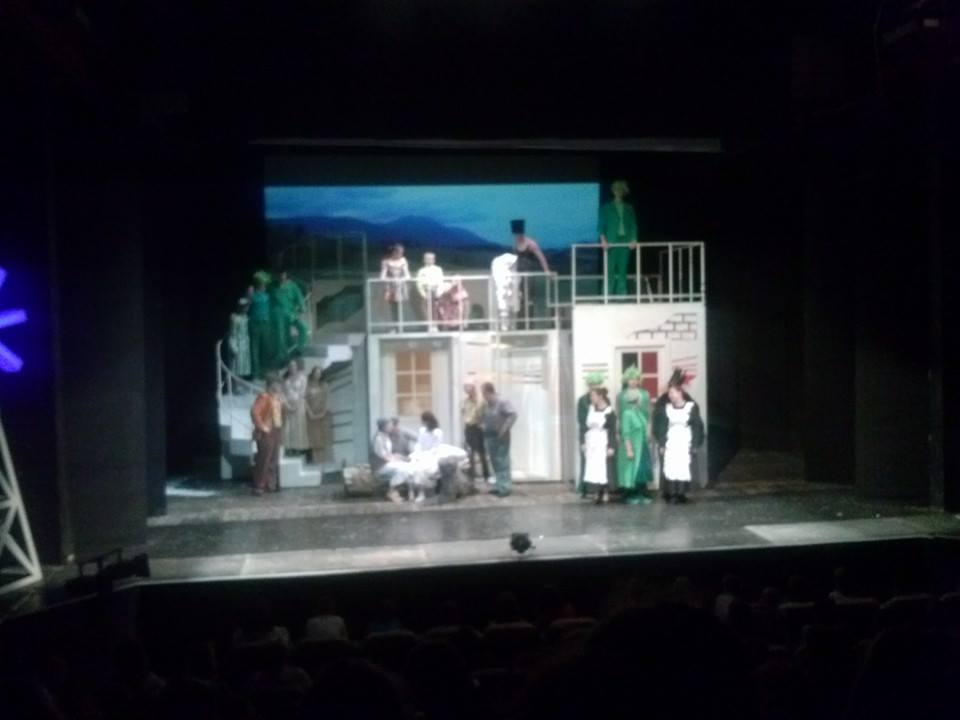 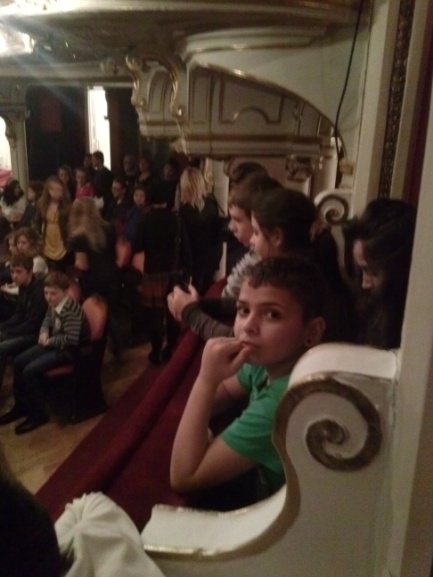 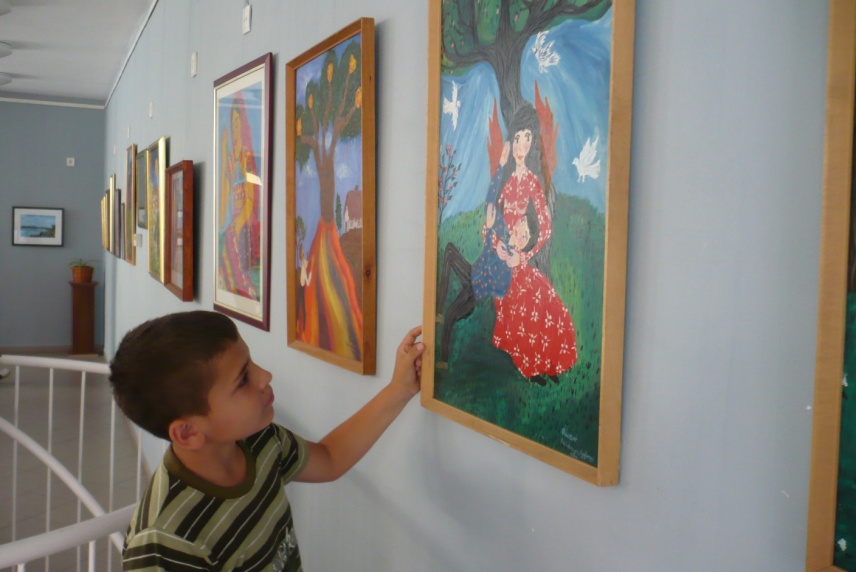 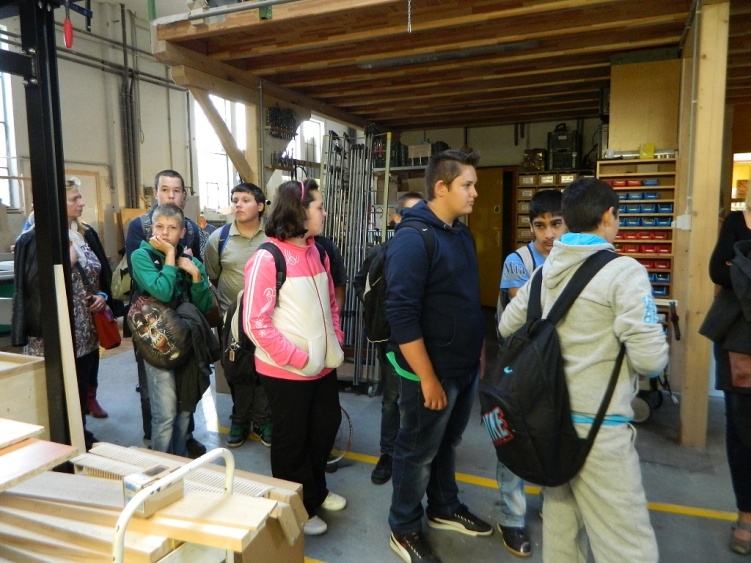 Bátrak is vagyunk…
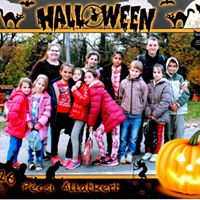 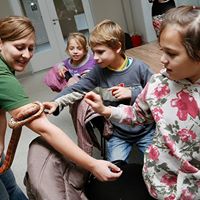 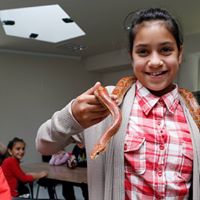 És sportosak is
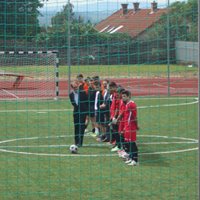 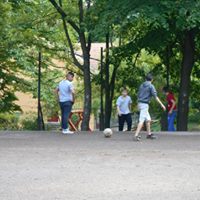 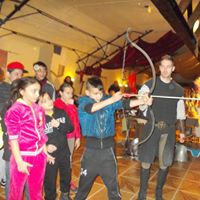 Dolgozgatunk, szépítgetünk
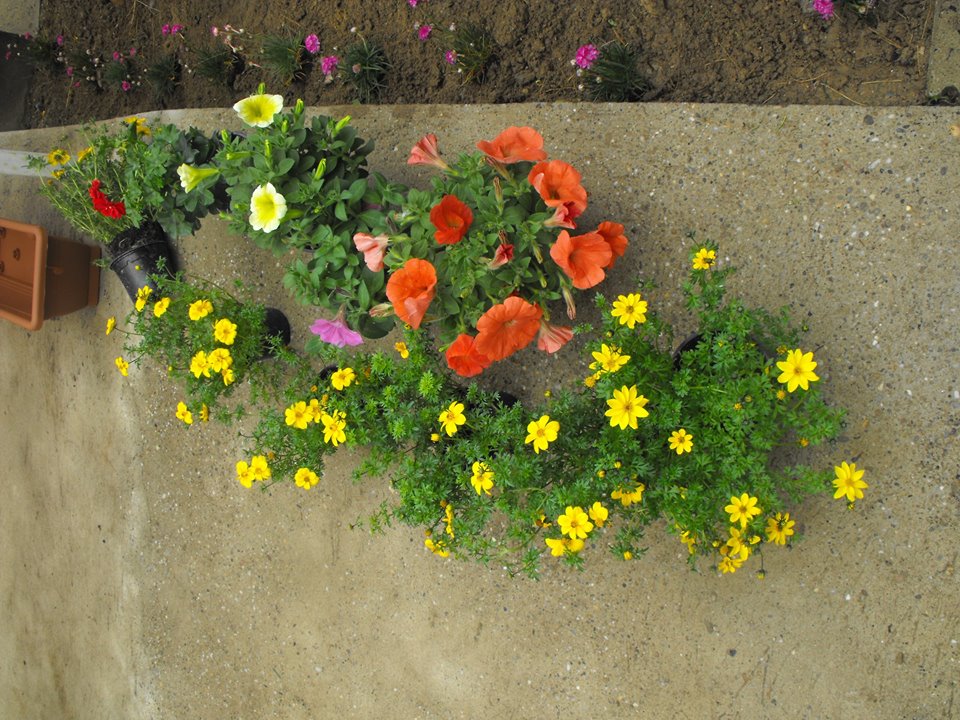 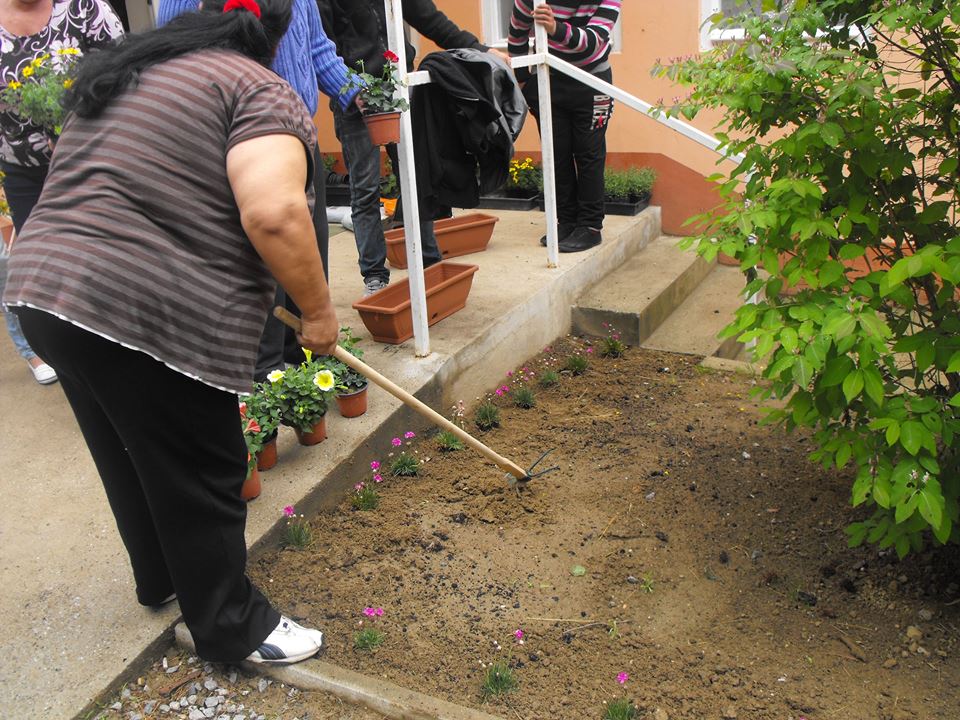 Ezek vagyunk mi!
Várunk Téged gyakornoknak, ha:
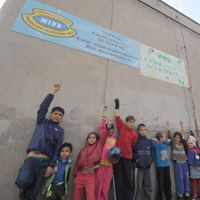 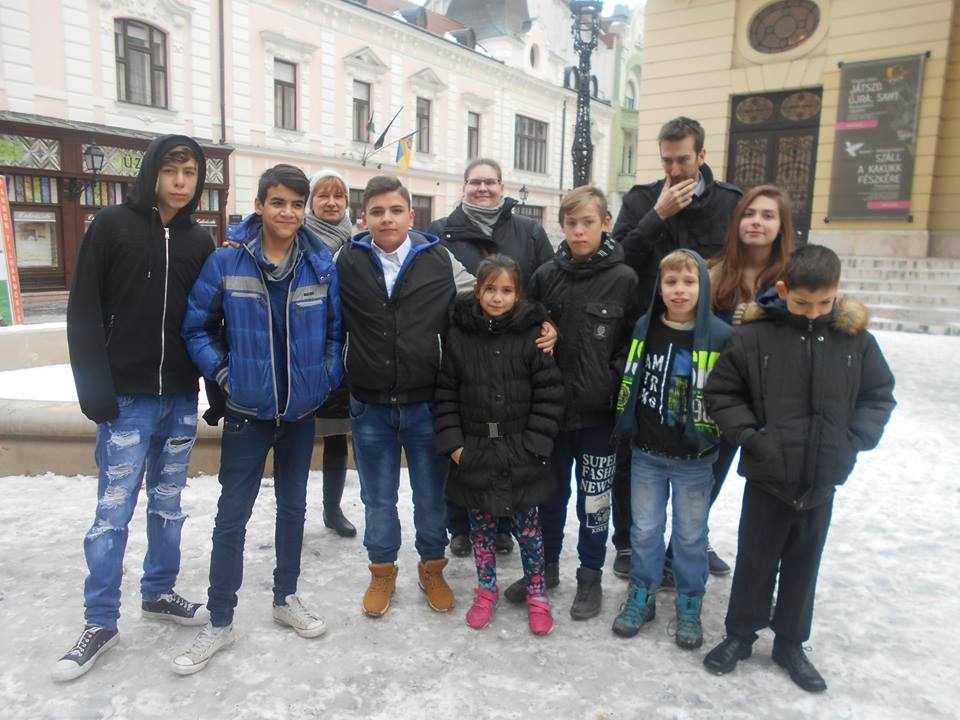 türelmes és kreatív vagy,
szereted a változatosságot,
a gyerekeket,
és a mókát!
A
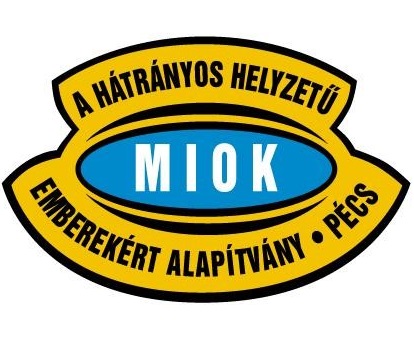 Meszesi Tanodája